2009年度　宇宙史拠点実習LHC-ALICE班の成果報告会『LHC-ALICE実験におけるEvent Displayによる観測と荷電粒子の解析』
目次

１．実習期間中に行ったこと
２．研究目的
３． CERN
４． LHC
５． ALICE
６．現在の実験
７． Event Display 数種類の例
８．解析結果
９．まとめ
所属：筑波大学大学院　数理物質科学研究科　物理学専攻　宇宙観測研究室
前橋　秀紀
滞在期間：2010年3月4日から23日まで。
発表日：2010年3月22日
1
宇宙史拠点実習で行ったこと
3月　
　4日深夜: CERN到着　
　5日: CERNユーザー登録、Securityテストを合格
　8日～: lxplus上でAliEveを用いてeventを視覚化
　　　　　自分のパソコンにALICE解析環境を導入しようとした
　10～12日: The Dark Side of the Universe（セミナー）
　11日: 自分のパソコンにALICE解析環境を導入成功
　15日: ATLAS見学
　16日～: マクロを用いて、荷電粒子多重度、荷電粒子生成断　　　　　　　　　　　　　　　　　　　　　	　面積の解析開始
　17日: ALICE見学
　18日: CERN Heavy Ion Forum（セミナー）
　22日21時～: 最終発表
　23日午前: CERNから去る予定
2
研究目的
ALICEpp900GeVのデータを及びシミュレーションデータをEvent Displayを用いて、視覚的に解析及び理解する。
　ALICEpp900GeVのデータを用いて、荷電粒子多重度及び荷電粒子生成断面積を導出する。
3
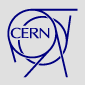 CERN
英語：European Organization for Nuclear Research
　フランス語：Conseil Européen pour la Recherche Nucléair
　日本語：欧州原子核研究機構

ジュネーブ近くのスイスとフランスの国境にまたがって位置する国際共同研究機関
物質の根源の探索
力の解明

重力（graviton?）
弱い相互作用（W and Z boson）
電磁力（photon）
強い相互作用（gluon）
質量の謎の解明（Higgs）
宇宙誕生の瞬間の探索
ダークマターの探索
4
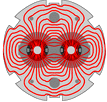 LHC
英語：The Large Hadron Collider
　1周27kmの加速器　深さ50m-150m
　陽子・陽子または鉛イオン・鉛イオンの正面衝突
　衝突の最高重心系エネルギー（√s）=
　　　　　14TeVで設計（pp）
　　　　　5.5TeVで設計（PbPb）
　2009年12月に2360GeV達成
　　　（ppで世界最高エネルギー）
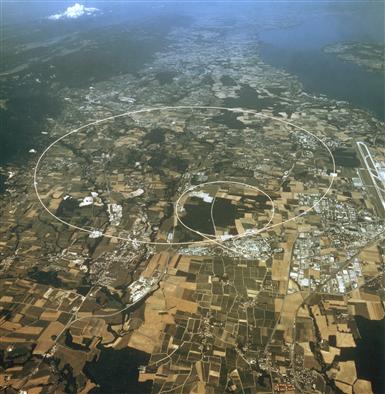 CMS
LHCb
予定
今年・・・900GeV（pp）の後、
　　　　　7TeV（pp）開始
2010年秋以降・・・PbPb衝突
2011年秋以降・・・PbPb衝突
2011年PbPb衝突以降・・・Shutdown
ALICE
ATLAS
5
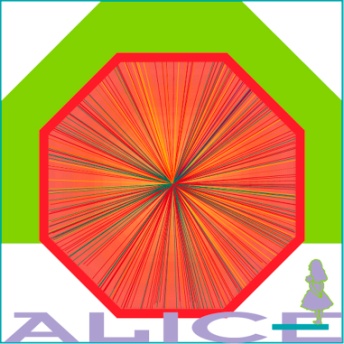 ALICE
英語：A Large Ion Collider Experiment
　31カ国、111機関、1000人以上が参加

　量子色力学の予想（lattice-QCDの計算）
　　　高温、高密度状態でquarkとgluonが閉じ込めから解放される

　鉛イオンの正面衝突（ほぼ光速）
　　　高温、高密度状態を達成
　　　Big Bang直後の 　　　sを再現

　quarkとgluonが自由に動き回る状態
　　　quark-gluon plasma（QGP）を作りその性質を調べる
　　　→宇宙誕生直後の様子を知る。
6
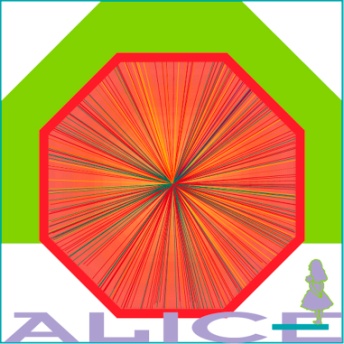 ALICE
鉛イオン・鉛イオンの衝突アニメーション
粒子衝突の生成物を捕まえる
検出器群
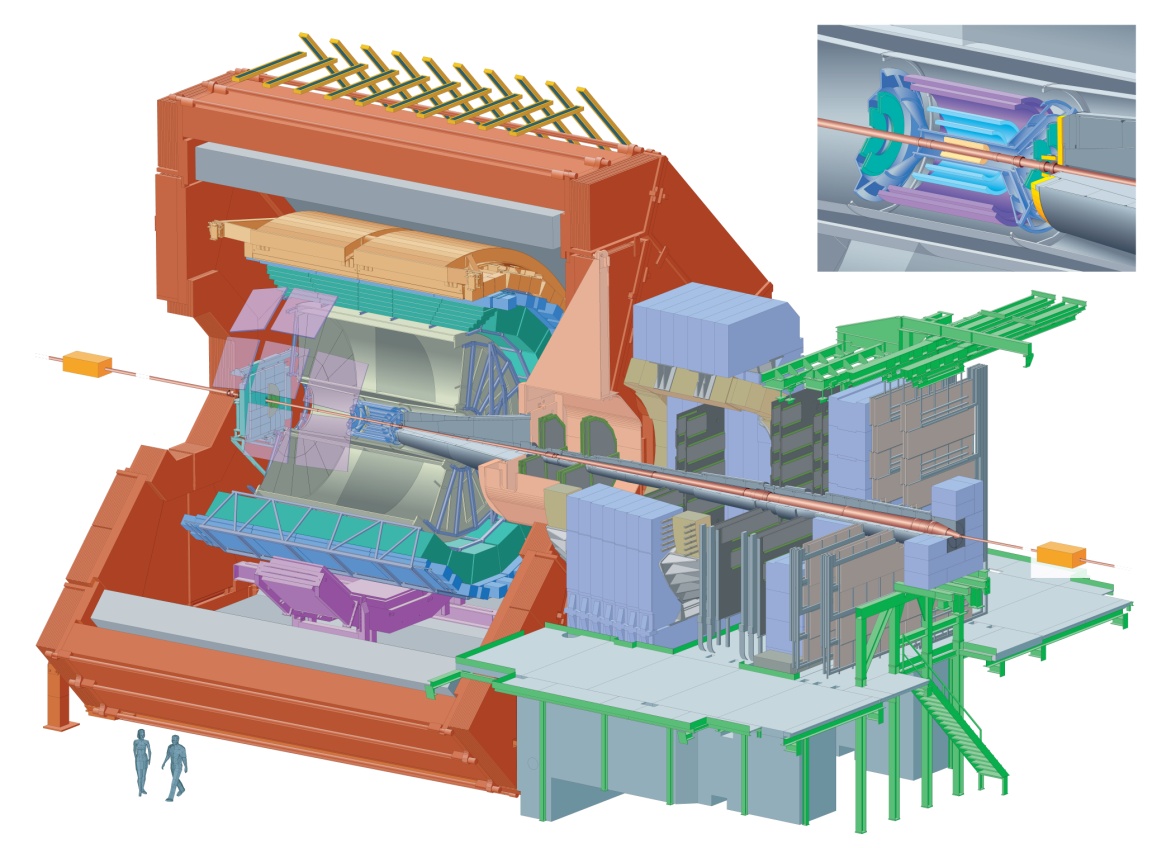 重さ：10000t
高さ：16m
長さ（奥行）：26m
7
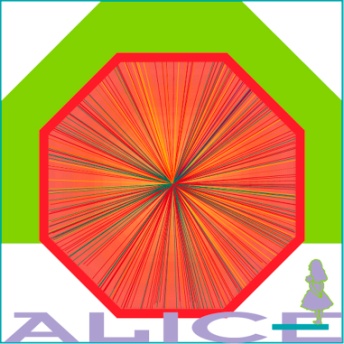 ALICE検出器
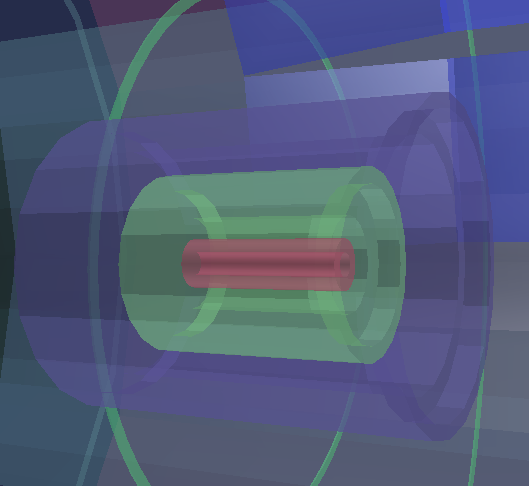 ITS（Inner Tracking System）
飛跡検出器
粒子の生成点を見つける。
3D表示
SPD（Silicon Pixel Detector）
SDD（Silicon Drift Detector）
SSD（Silicon Strip Detector）
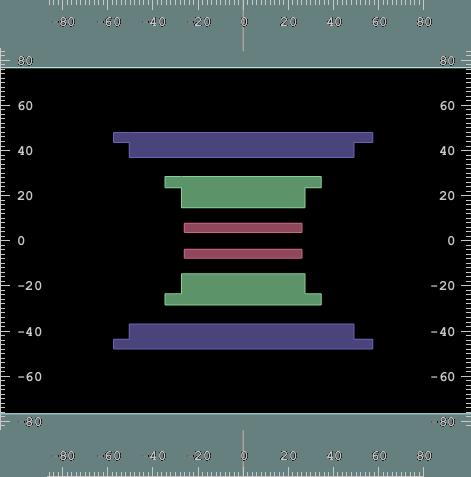 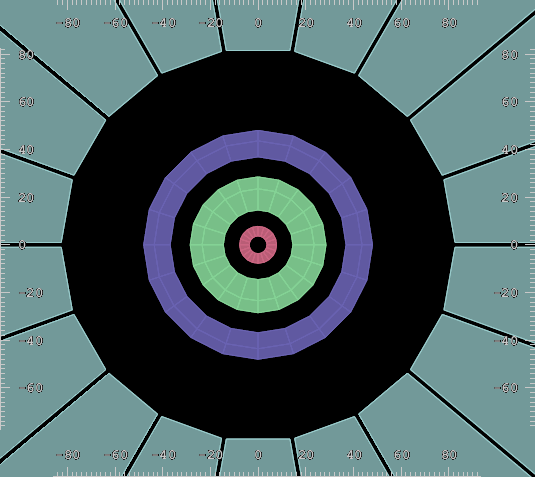 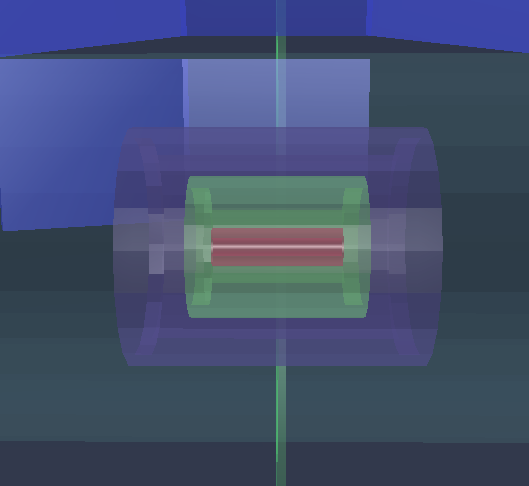 正面から
ビーム軸方向から
真横から
3D表示
8
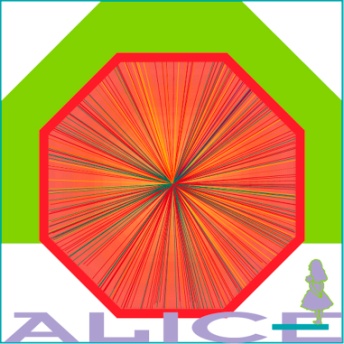 ALICE検出器
EMCAL（Electro-Magnetic CALorimeter ）
e、γを捕まえて、エネルギーを測る。光子・jet物理の探索。
HMPID（High Momentum Particle IDentification）
チェレンコフ光の測定でπ、K、pの識別
正面から
ビーム軸方向から
TRD（Transition Radiation Detector ）
Xe : CO2 = 85 : 15
eを識別
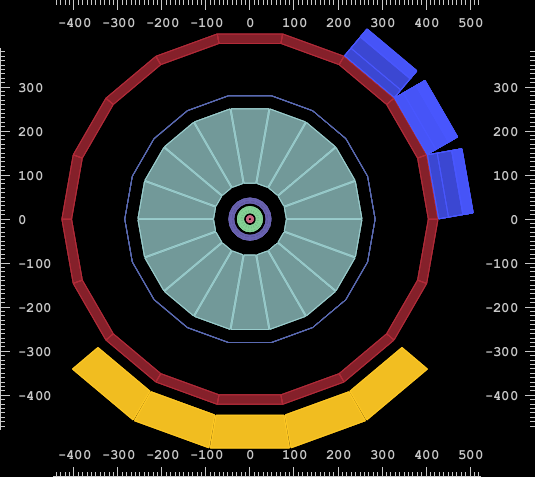 TPC（Time Projection Chamber）
Ne : CO2 : N2 = 87.5 : 7.5 : 5
荷電粒子の飛跡とエネルギーを測定
dE/dxでπ、K、p、e、d、He3を識別
TOF（Time Of Flight detector）
飛行時間の測定でπ、K、pの識別
PHOS（Photon Spectrometer）
光子測定に特化したカロリーメーター
9
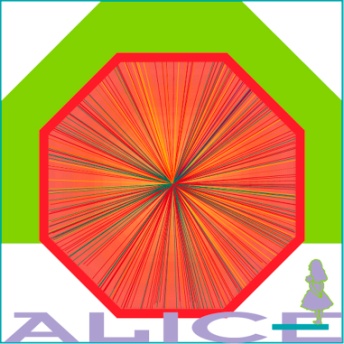 ALICE検出器
Dimuon Spectrometer
muon-tracker、muon-trigger、muon-wallなど
μ粒子の検出に用いられる。
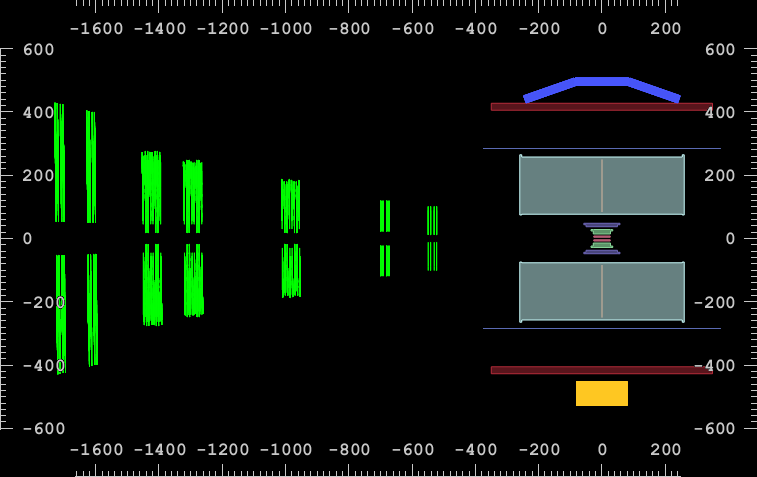 真横から
10
Event Display
Event Displayとは・・・
　　　粒子が検出器を叩く。
　　　検出器は、その情報を電気信号で出力する。
　　　電気信号を元に、粒子の性質や飛跡を再構成する。
　　　再構成された情報を視覚的に再現する。
　再構成した飛跡を見るソフトウエアがEvent Display（AliEve）
　　　trackのquality-cutを入れることもできる。
　　　視覚的に解析ができる。
　　　1eventずつ解析しなければいけないことが難点。
　AliEveはAliRootの中で動く
　AliRootは、事象生成シミュレーション＋検出器シミュレーション＋データ再構成の機能を基本とするALICEオフラインフレームワーク。
11
Event Display ～AliEve ～の例
pp5.5TeVシミュレーション
PHYSIA
PbPb5.5TeVシミュレーション
HIJING
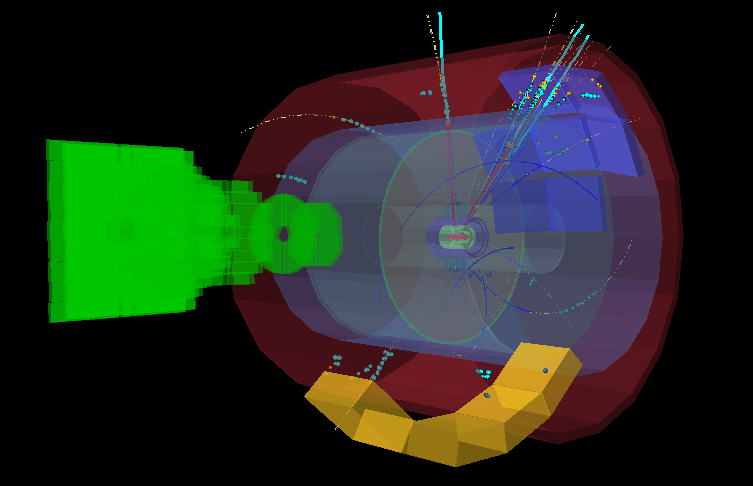 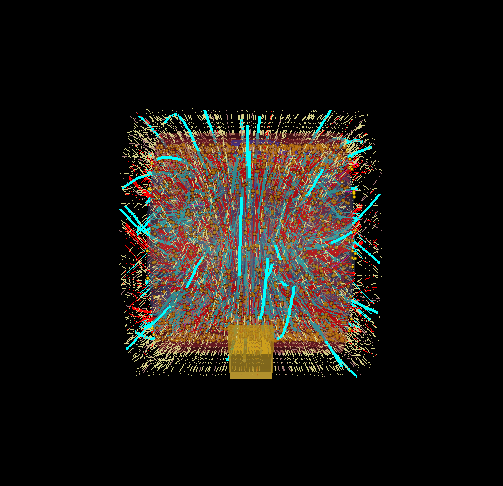 3D表示
核子数の多いPbPb衝突の方が、生成粒子が多いことがわかる
12
Event Display ～AliEve ～の例
pp5.5TeVシミュレーション
PHYSIA
PbPb5.5TeVシミュレーション
HIJING
真横から
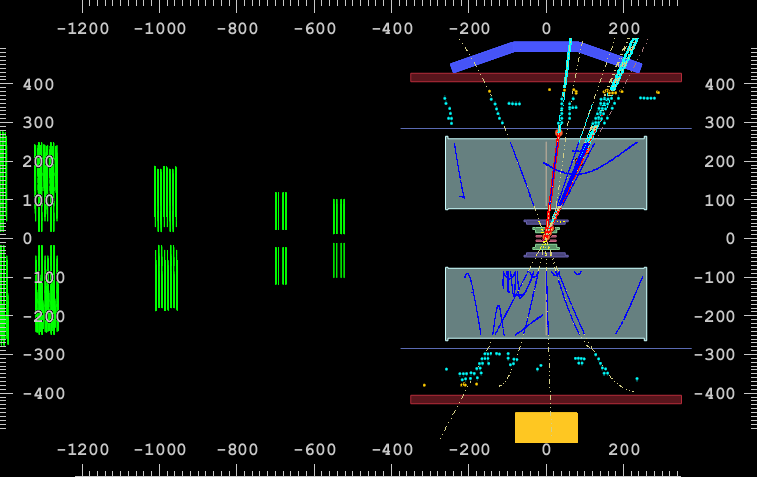 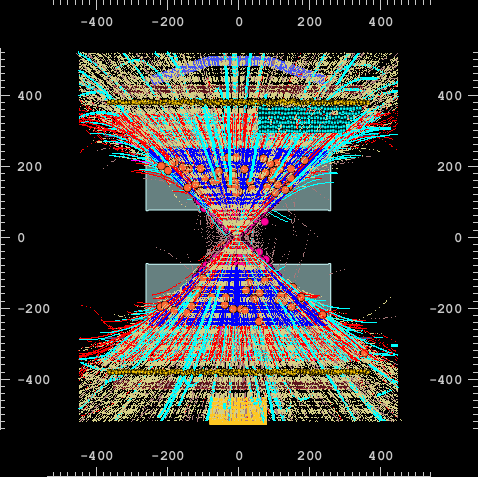 核子数の多いPbPb衝突の方が、生成粒子が多いことがわかる
13
Event Display ～AliEve ～の例
pp5.5TeVシミュレーション
PHYSIA
PbPb5.5TeVシミュレーション
HIJING
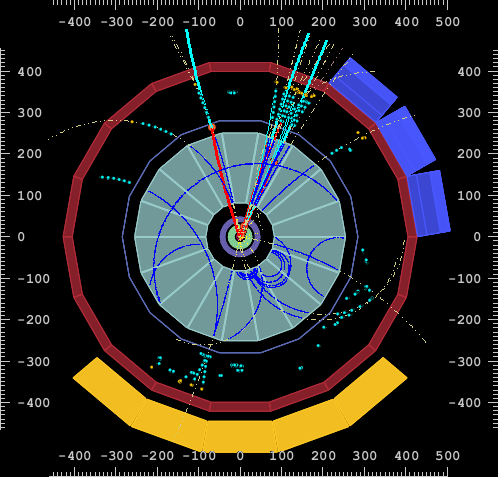 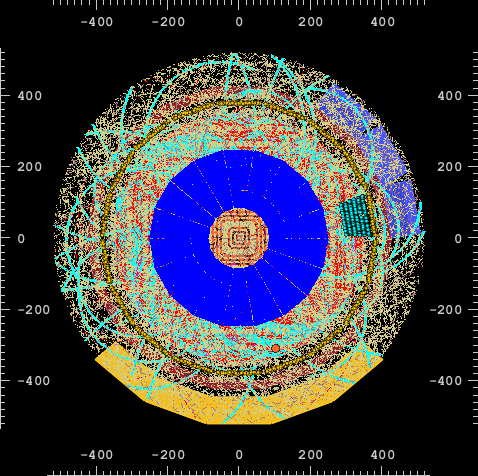 正面から
ビーム軸方向から
核子数の多いPbPb衝突の方が、生成粒子が多いことがわかる
14
Event Display ～AliEve ～の例
2009年12月12日　pp900GeV
run number = 104845
event number = 265
2009年12月14日　pp2.36TeV
run number = 105057
event number = 1229
3D表示
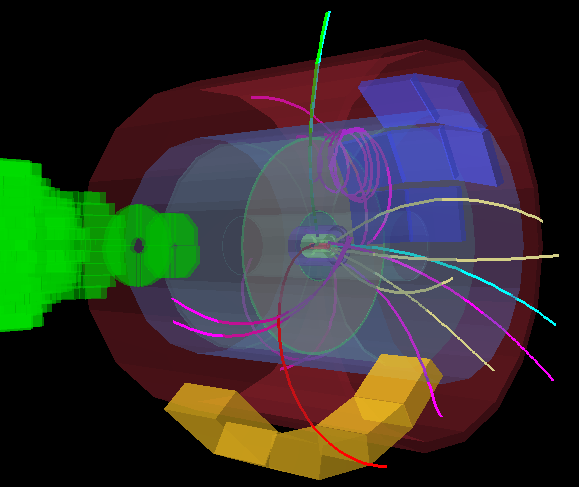 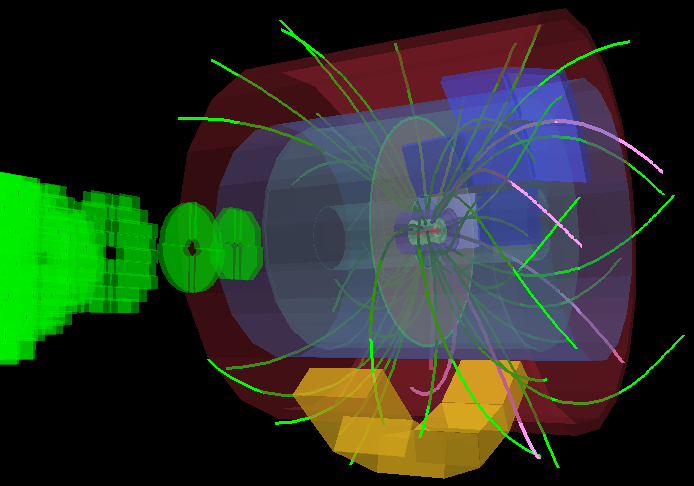 ppの世界最高エネルギー2.36TeVでもeventが観測された。
15
Event Display ～AliEve ～の例
2009年12月12日　pp900GeV
run number = 104845
event number = 265
2009年12月14日　pp2.36TeV
run number = 105057
event number = 1229
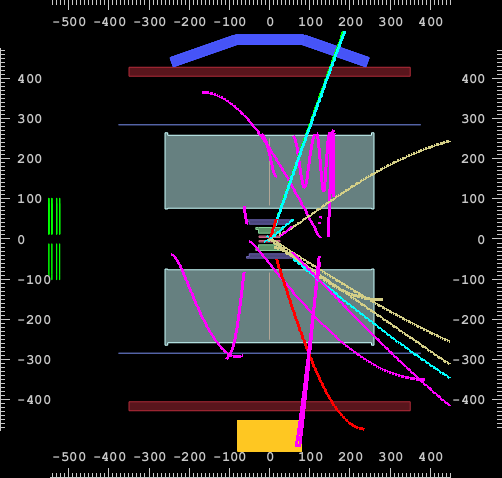 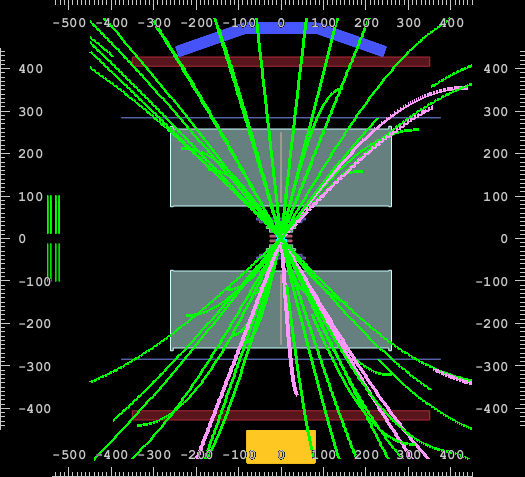 真横から
ppの世界最高エネルギー2.36TeVでもeventが観測された。
16
Event Display ～AliEve ～の例
2009年12月12日　pp900GeV
run number = 104845
event number = 265
2009年12月14日　pp2.36TeV
run number = 105057
event number = 1229
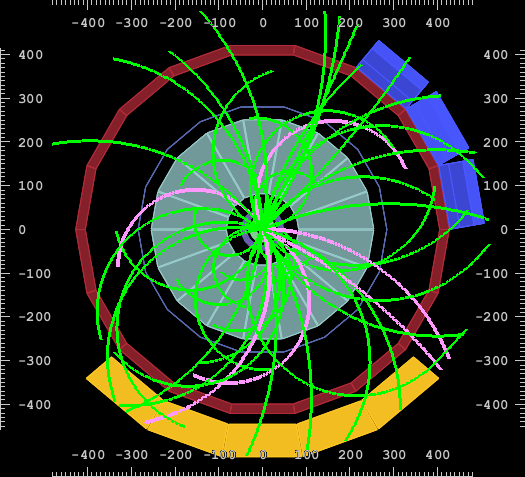 正面から
ビーム軸方向から
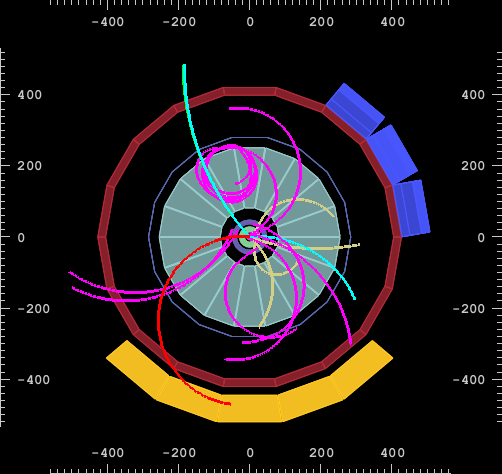 ppの世界最高エネルギー2.36TeVでもeventが観測された。
17
データ解析
データセット
　　　ALICE	TPC detector
　　　pp900GeV
　　　reconstruction　pass2
　　　event数＝289297
　カット
　　　Ghost track cut・・・・・dφ > 0.001、dz > 0.001
　　　minimum bias event・・・・・・・確実に衝突している事象を取る（たとえ飛跡がなくても）
　　　z-vertex cut・・・・・・ < 20cm
　　　TPC quality cut・・・・・・culster=80
　解析
　　　荷電粒子のdN/dη と1/N dN/dpTdη
　　　粒子多重度（Multiplicity）
18
φ分布
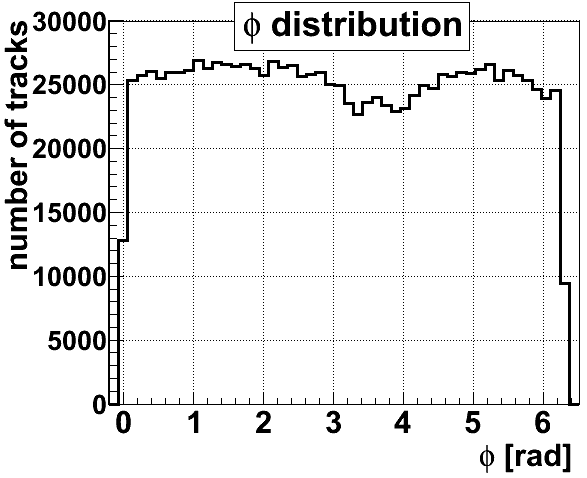 TPCで全荷電粒子を
検出したとき
ビーム軸からほぼ等方的に粒子が生成されていることがわかる。
19
Multiplicity
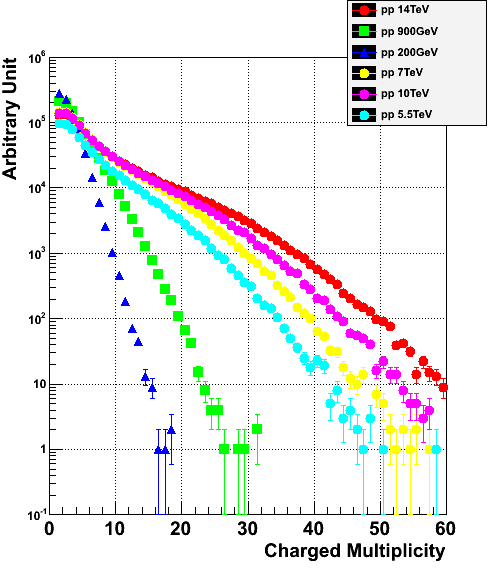 TPCで全荷電粒子を検出したとき
シミュレーション
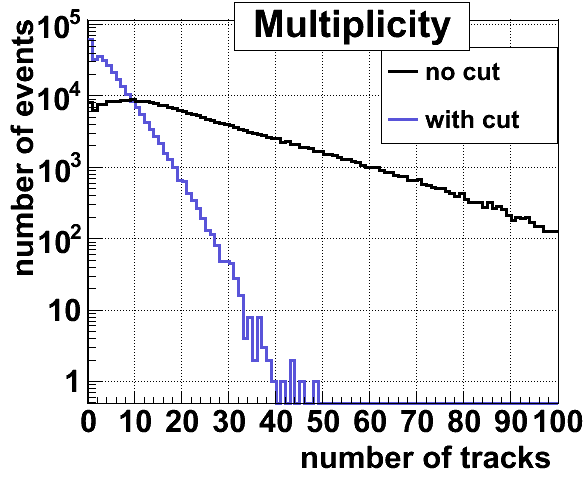 cutによりghost trackが減少することがわかる。
　シミュレーションから衝突のエネルギーが高いほど、track数（生成粒子の数）が増えることが予想される。
20
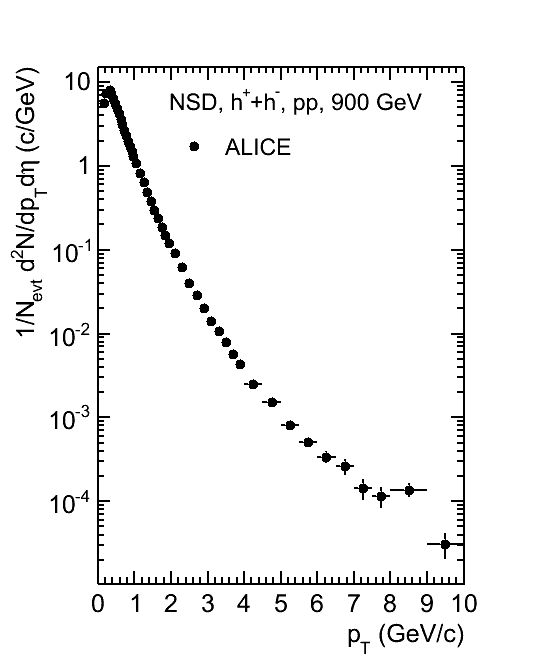 分布
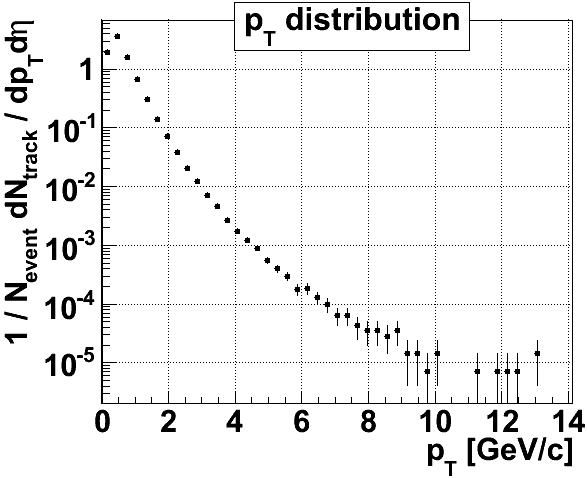 TPC pt spectrum
Preliminary
TPCで全荷電粒子を
検出したとき
が13GeV/cの範囲で5桁にわたり荷電粒子の断面積を導出することができた。　
　ALICE first resultの結果と比較して、ほぼ近い値を得ることができた。
　cutの条件等においてさらに議論が必要である。
　統計誤差のみ
21
η分布
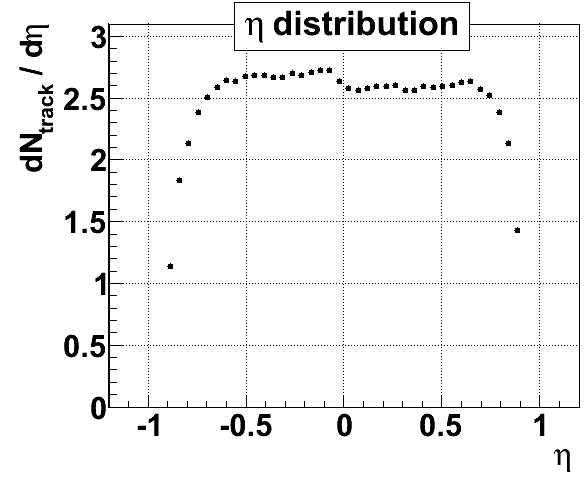 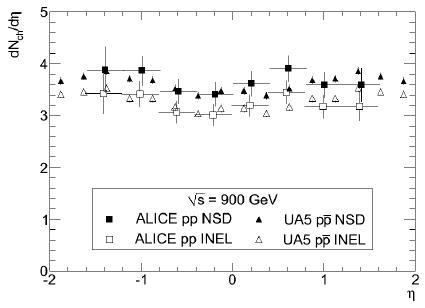 TPCで
全荷電粒子を
検出したとき
η（検出器の範囲）が―0.9～0.9の範囲でdN/dηを測定することができた
　 ηが―0.9～0.9の範囲で、 dN/dηがほぼ一定
　ITSと比べ、ごみが少ないので、dN/dηが小さい
22
まとめ
ALICE解析環境の導入（root、geant3、alirootのインストール）
　シミュレーションを用いてpp5.5TeVとPbPb5.5TeVの事象をAliEveで視覚化した。
　粒子多重度の違いを視覚的に理解することができた。　　
　pp900GeVとpp2.36TeVのreal dataをAliEveで視覚化した。
　pp900GeVとpp2.36TeVにおいてデータ取得に成功していることがAliEveによって視覚的に確認できた。
　1/NdN/pT/dη分布とdN/dη分布を導出し、TPCgroupの結果と比較を行った。導出結果は議論が必要であるが、近い値を得た。
　 1/NdN/pT/dη分布はηが―0.9～0.9の範囲
　　　が13GeV/cの範囲で5桁にわたる
　荷電粒子多重度を導出し、ＰＹＴＨＩＡシミュレーションの結果と比較した。ＰＹＴＨＩＡの結果よりreal dataの方が粒子多重度が高い結果を得た。
　ALICEとATLASの見学とCERNで行われたセミナーに参加し、見識を深めることができた。
23
ありがとうございました
滞在期間が3週間で、実際に実習を行うことができた期間が2週間少々と、新型インフルエンザの影響で短くなりましたが、形あるものにできたのは、以下の皆様のおかげです。

　下村さん
　実習のマネージメント
　Event Display（AliEve）の使い方
　ROOTの使い方
　洞口さん
　ALICE解析環境の導入
　pp900GeVの解析～解析のベース、フレーム
　スライドの添削
　渡辺さん
　スライドの添削
　ALICE班の先生方、ATLAS班の先生方
24
追加スライド補足説明
25
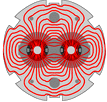 LHC
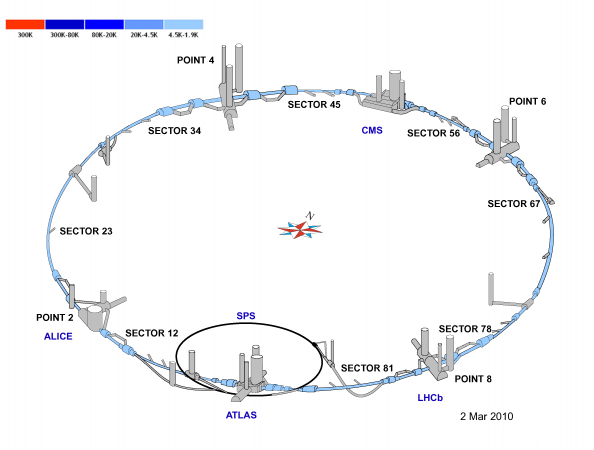 26
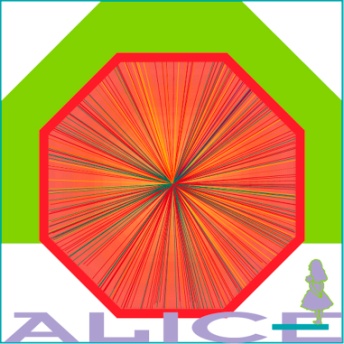 ALICE検出器
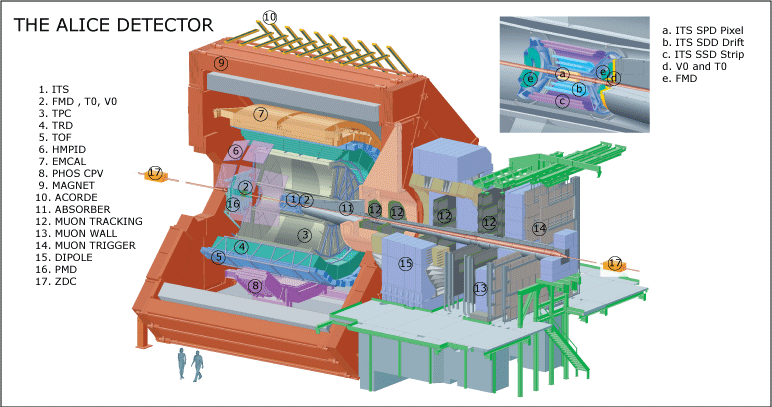 27
Event Display ～Alieve ～の例
Alieveで見たALICE検出器　粒子なしの場合
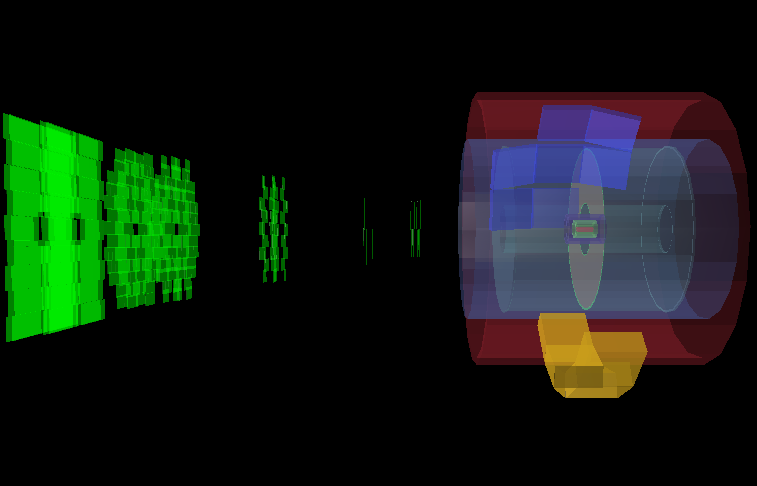 3D表示
正面から
ビーム軸方向から
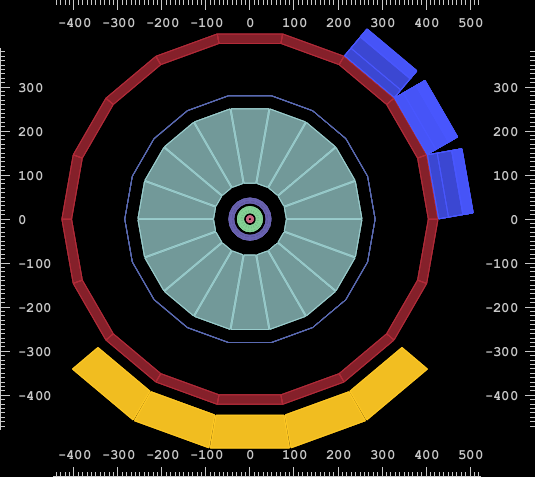 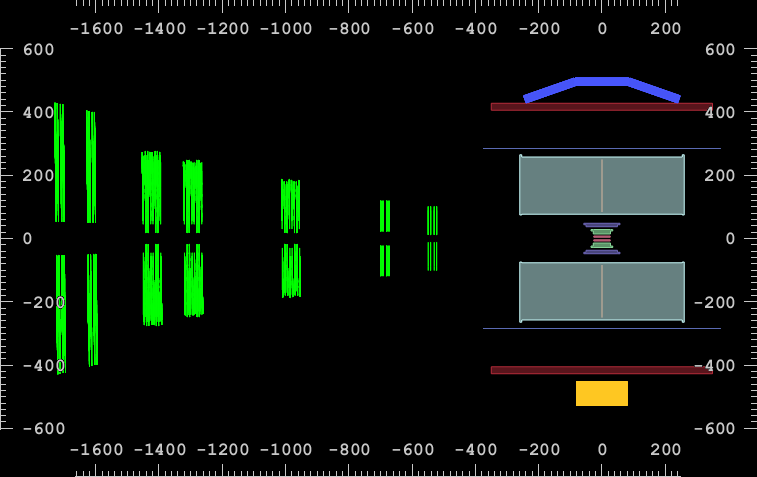 真横から
28
ALICE検出器の粒子識別一覧
ITS　->　pi、K、pTPC　->　pi、K、p、（e、d、He）TRD　->　eTOF　->　pi、K、pHMPID　->　pi、K、p
29
Definitions
Multiplicity distribution
Primary charged particles Nch per event 
Number of events Nev
Pseudorapidity 


Pseudorapidity density

Beam
line
Detector
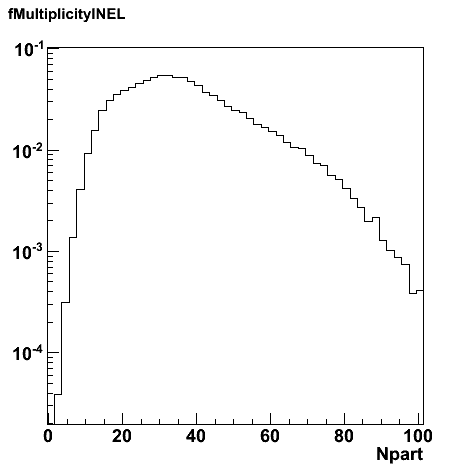 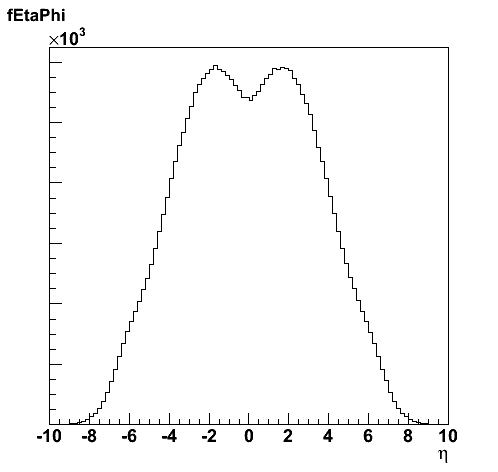 Nch
h
30
Charged-Particle Multiplicity at LHC Energies - Jan Fiete Grosse-Oetringhaus
Minimum Bias Event
Have the correct event type (physics) 
Have the interaction trigger, i.e. trigger on bunch crossings; 
Fulfill at least *one* of the three following conditions:  a) 2 fired chips in the SPD*  b) 1 fired chip in the SPD* and a beam-beam flag in either V0A or V0C**  c) beam-beam flags on both sides V0A and V0C**; 
Are not flagged as beam-gas by either V0A or V0C**.* calculated offline from reconstructed clusters** calculated offline from the V0 signals
31